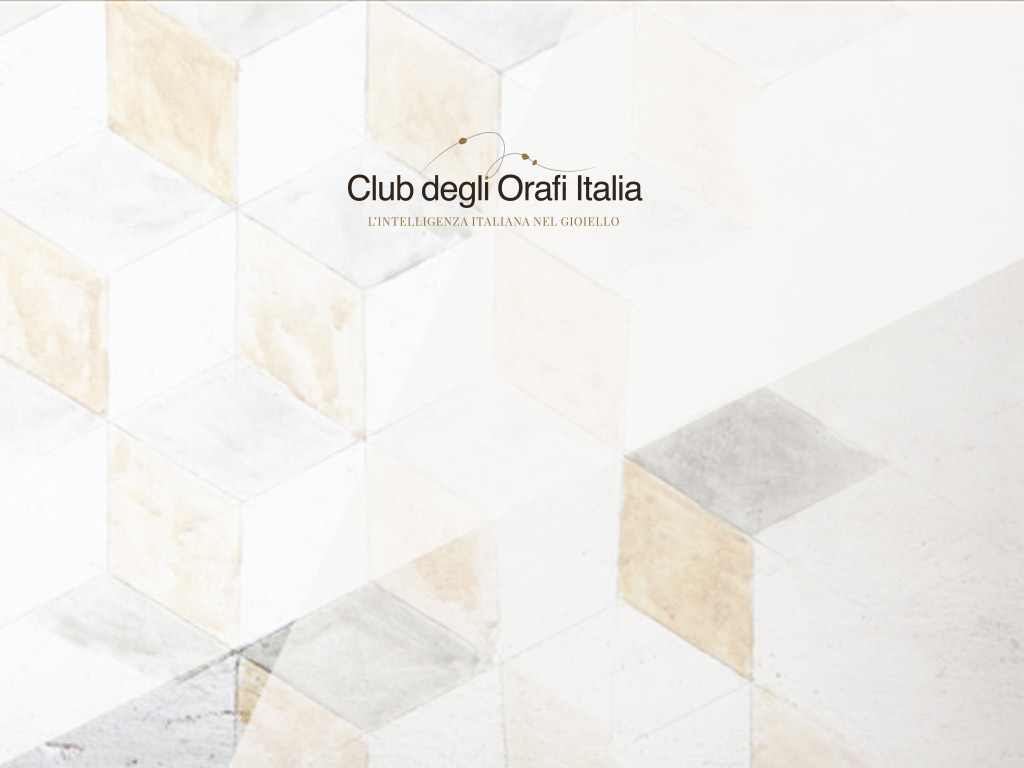 Defending the Integrity of Jewellery’s Supply Chain








VICENZAORO
Sunday, January 22, 2017
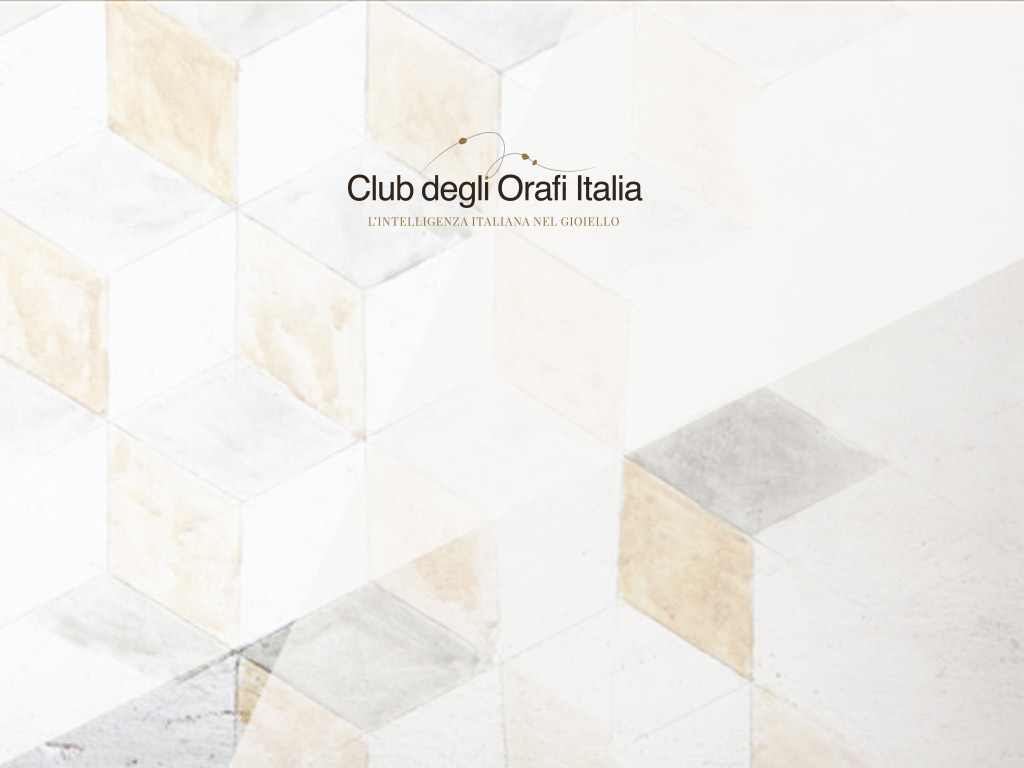 PRODUCT
WORKPLACE
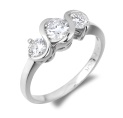 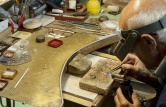 JEWELLERYSUSTAINABILITY 
SOCIAL RESPONSABILITY
ETHICS
SUPPLY CHAIN
ENVIRONMENT
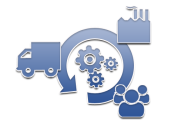 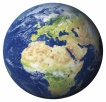 CONNECT WITH
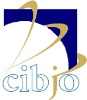 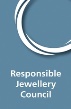 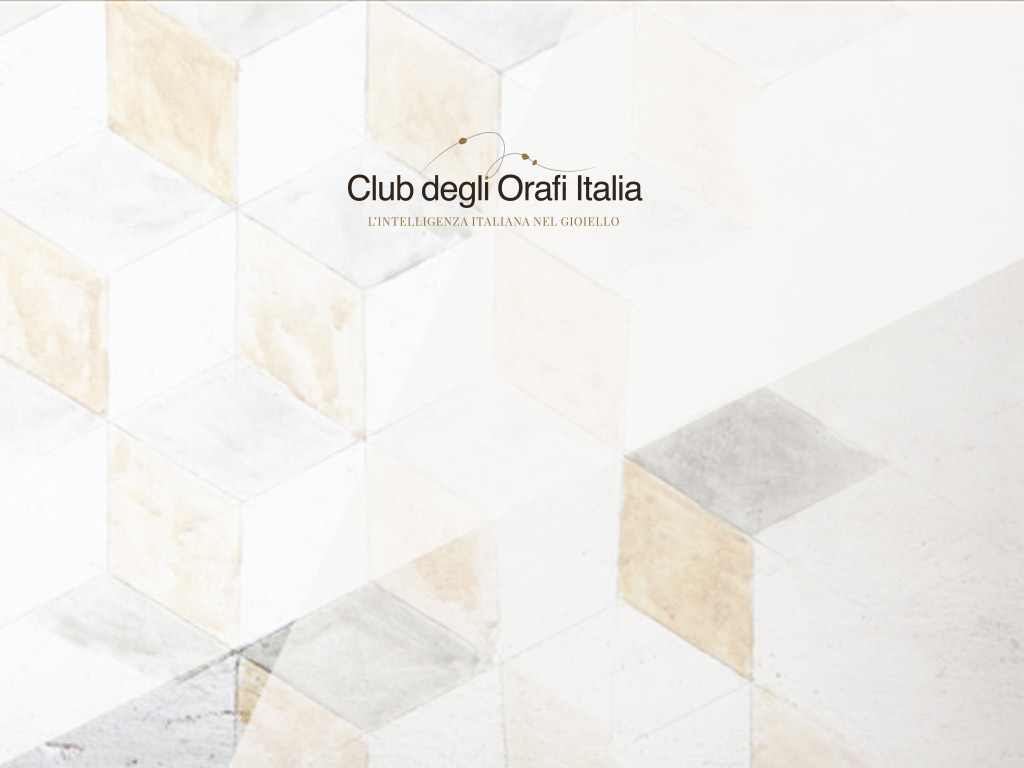 Defending the Integrity of Jewellery’s Supply Chain





THANK YOU!!!







VICENZAORO
Sunday, January 22, 2017